EEEFM Prof.ª Filomena Quitiba  
Piúma/ES, 1º semestre de 2019
DIAGRAMA VÊ: ESTUDANDO PARA O ENEM DE FORMA INVERTIDA
Aluno( s): XXXXXXXXX   HHHHHHHHHH
Série: 1° ano | Turma: N01 | Turno: Noturno. Valor: 5,0 pontos
Professores: Ana; Chirlei; Lucas e Maria Lúcia  -  lucas.perobas@gmail.com
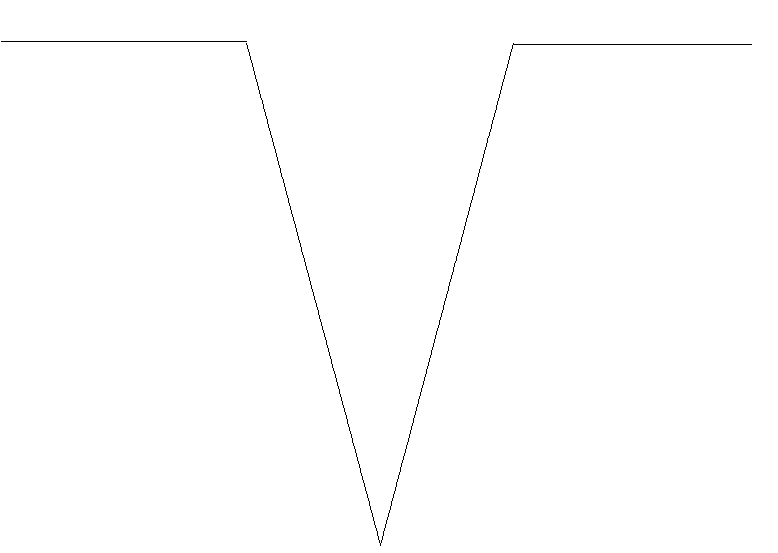 Domínio Conceitual
Domínio Metodológico
Questão básica 
Qual a equação que representa a reação química desse processo na questão?
Asserções de valor: O Diagrama Vê traz melhor entendimento da Física.
Teoria: XXXXXXXXXXX
Asserções de conhecimento:
A letra D está correta.
Princípios/necessidade didática:
XXXXXXXXXXXXXXX
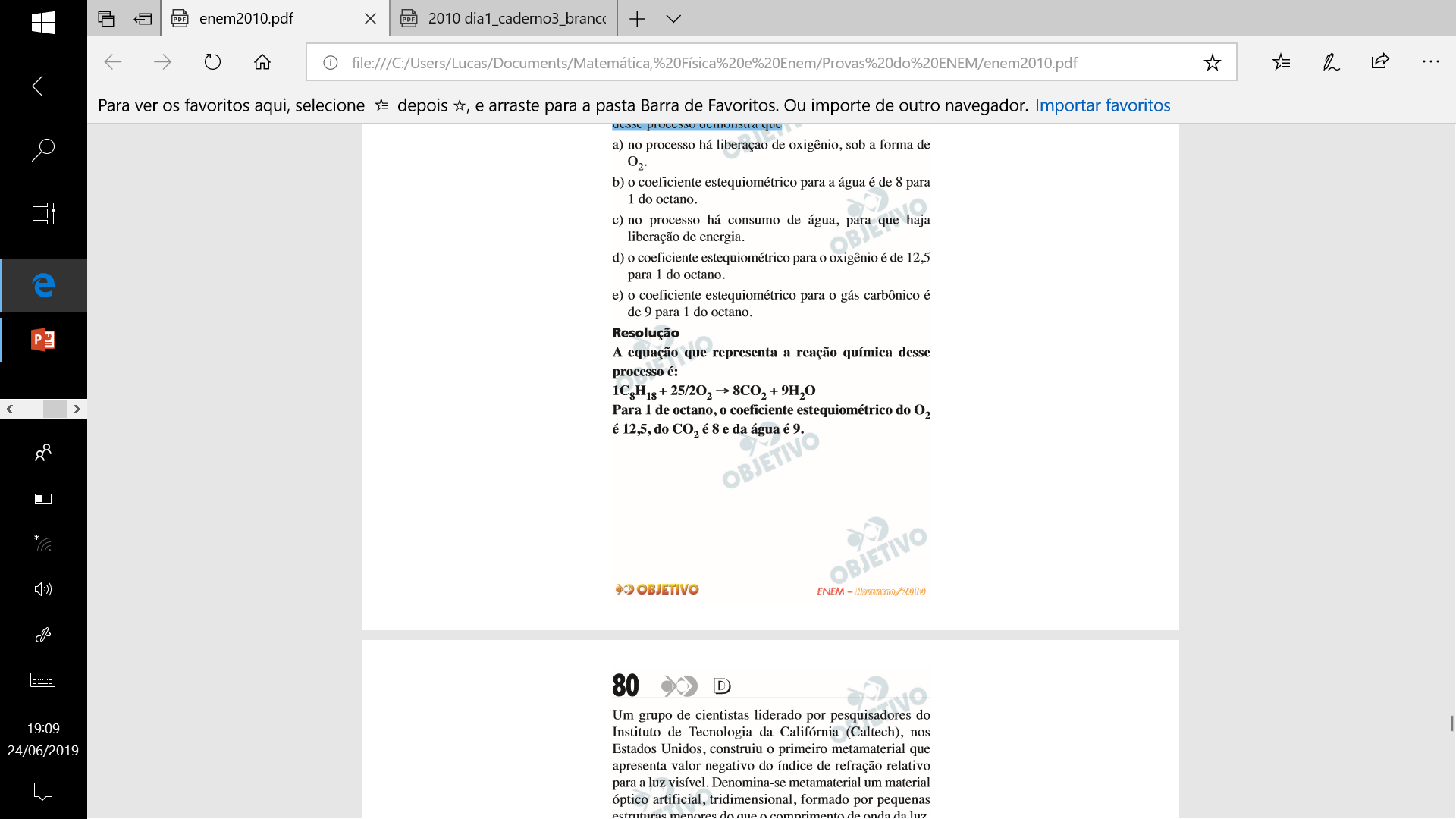 XXXXXXXXX
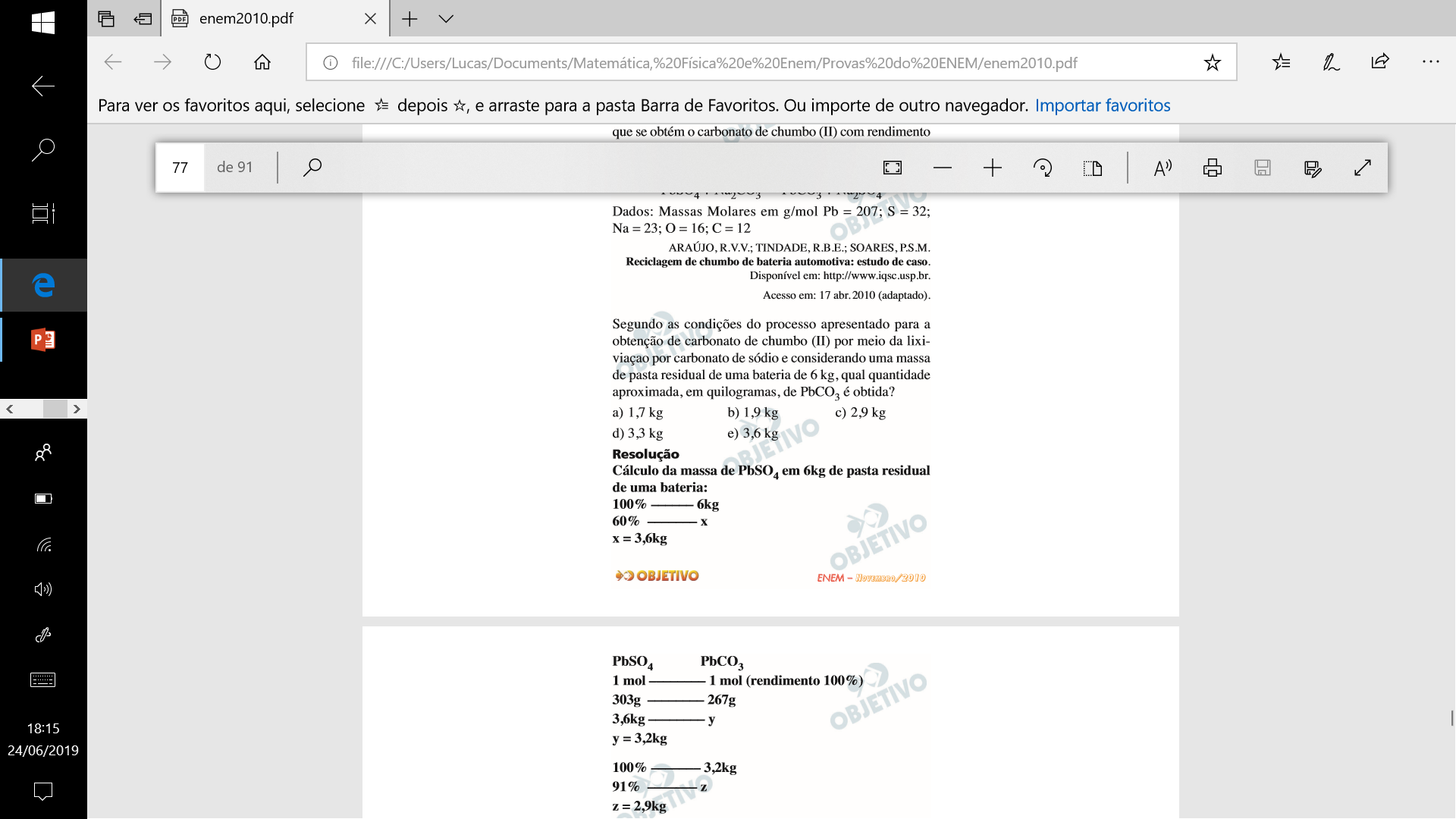 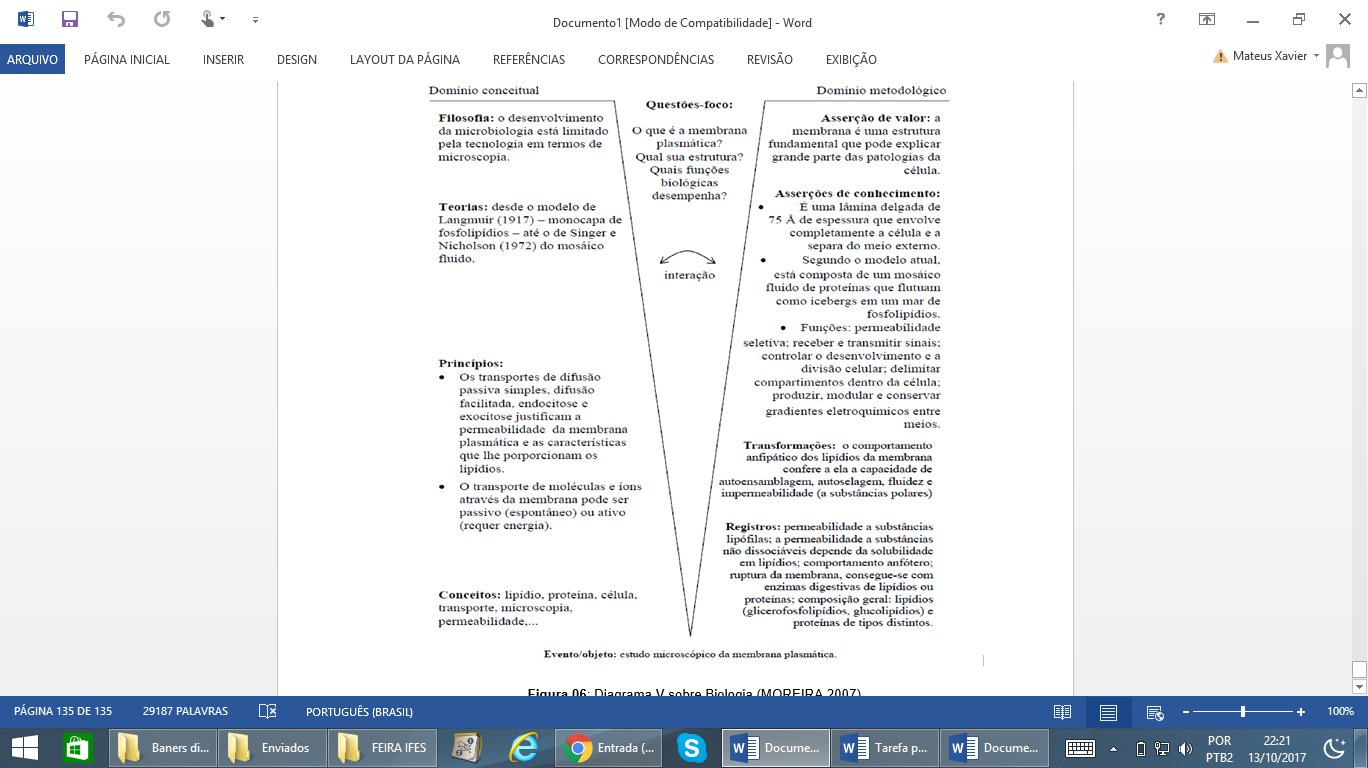 XXXXXXXXX
Interpretações: 
a) Errada, XXXXXXXXXXXXXXXX
Conceitos: XXXXXXXXXXXXXX.
Sentença Descritora: 
XXXXXXXXXXXXXXXXXXXXXXX
b) Errada, XXXXXXXXXXXXXXXXX
Competências socioemocionais: 
Aprender a conhecer: Raciocínio e Aprender a aprender.
Aprender a fazer: Protagonismo.
Aprender a ser: Construção e Execução do Projeto de Vida.
c) Errada, XXXXXXXXXXXXXX
d) Correta
Competências socioemocionais na BNCC: 
a) Valorizar e utilizar os conhecimentos historicamente construídos sobre o mundo físico, social, cultural e digital para entender e explicar a realidade, continuar aprendendo e colaborar para a construção de uma sociedade justa, democrática e inclusiva. 
b) Utilizar tecnologias digitais de comunicação e informação de forma crítica, significativa, reflexiva e ética nas diversas práticas do cotidiano (incluindo as escolares) ao se comunicar, acessar e disseminar informações, produzir conhecimentos e resolver problemas.
e) Errada, XXXXXXXXXXXXXX
Transformações:
Questão ambiental e energia
Registros / Dados: Opções:
 A equação que representa a reação química desse processo demonstra que 
a) no processo há liberação de oxigênio, sob a forma de O2.
b) o coeficiente estequiométrico para a água é de 8 para 1 do octano.
c) no processo há consumo de água, para que haja liberação de energia.
Competências Cognitivas:
Competência de ÁREA X - XXXXXXXXXXXXXXXXXXXXXXX.

Habilidade XX - XXXXXXXXXXXXXXXXXXXXXXXX.
d) o coeficiente estequiométrico para o oxigênio é de 12,5 para 1 do octano.
e) o coeficiente estequiométrico para o gás carbônico é de 9 para 1 do octano.
Evento 
ENEM: 2010 | Questão: 79, caderno branco|
As mobilizações para promover um planeta melhor para as futuras gerações são cada vez mais frequentes. A maior parte dos meios de transporte de massa é atualmente movida pela queima de um combustível fóssil. A título de exemplificação do ônus causado por essa prática, basta saber que um carro produz, em média, cerca de 200g de dióxido de carbono por km percorrido.
Um dos principais constituintes da gasolina é o octano          . Por meio da combustão do octano é possível a liberação de energia, permitindo que o carro entre em movimento.
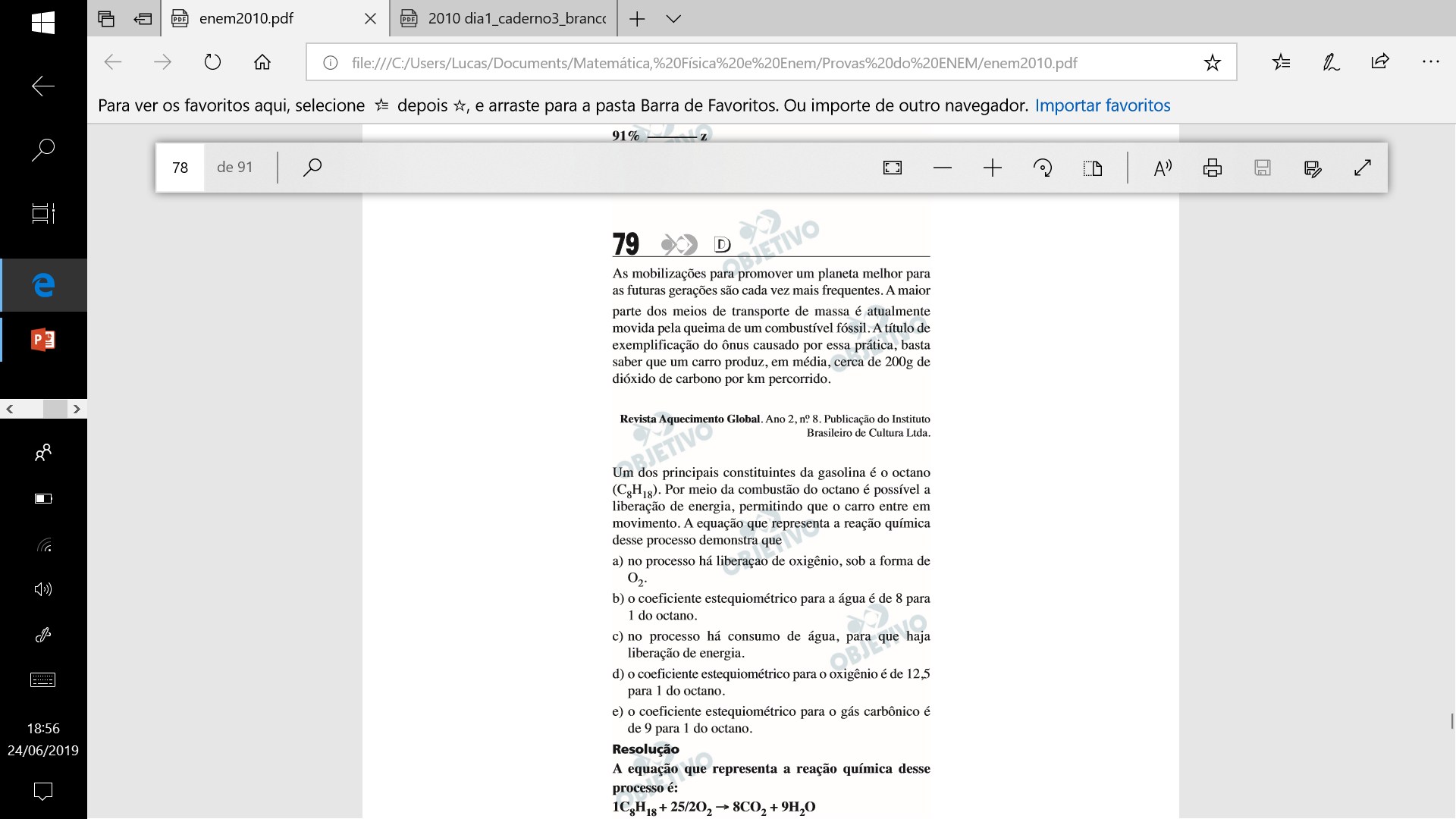 [Speaker Notes: Suporte: www.wikifisica.com; https://curriculointerativo.sedu.es.gov.br/  e https://sedudigital.wixsite.com/preenemdigital]